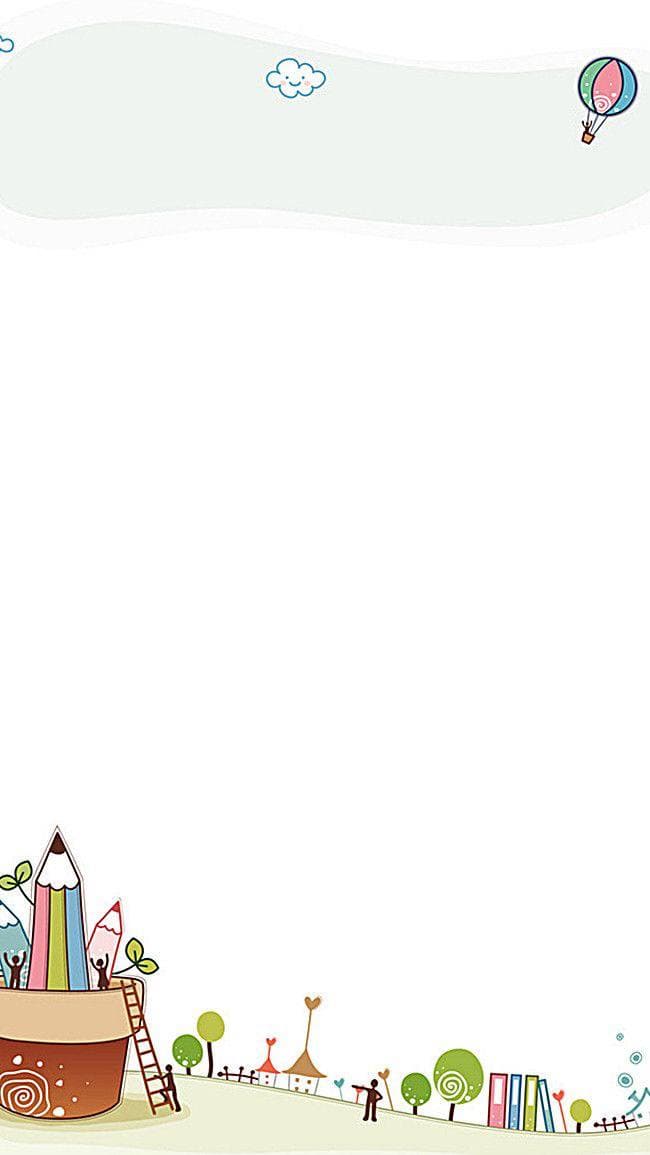 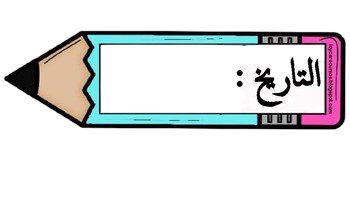 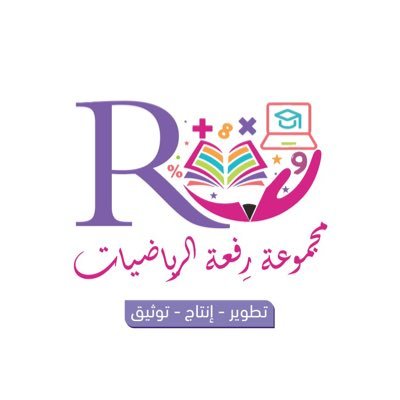 3 - 5
 إنشاء الأنمـاط
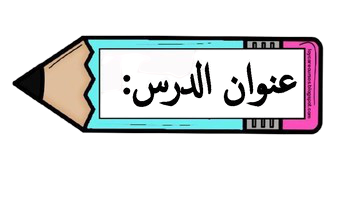 أ.أحـمـد الأحـمـدي  @ahmad9963
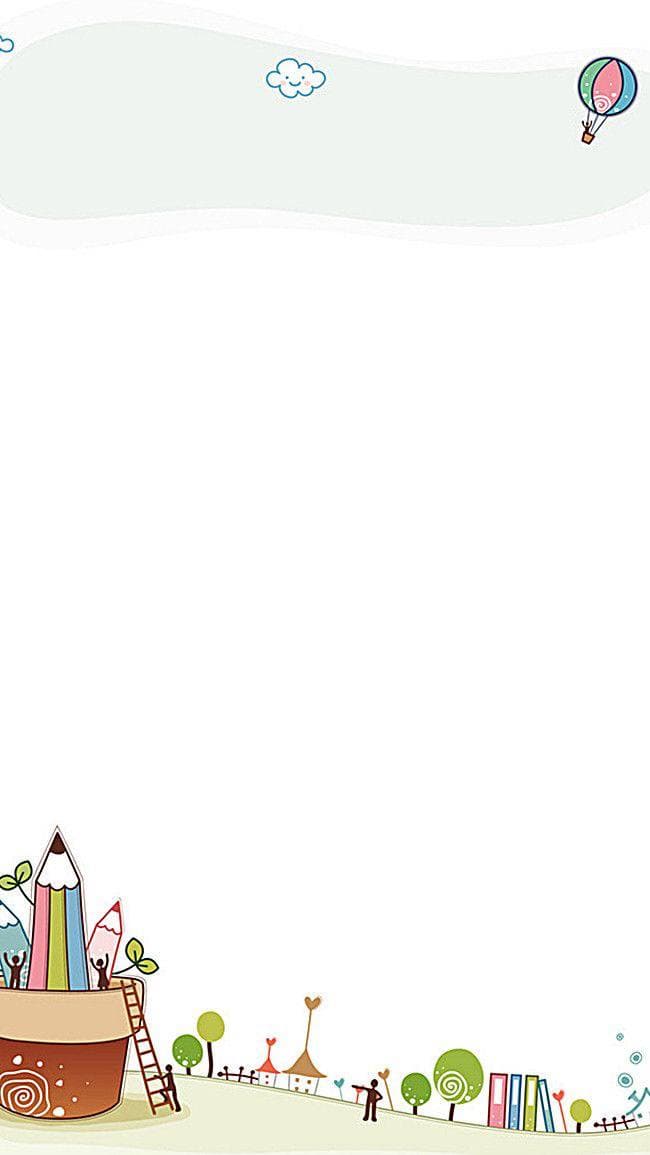 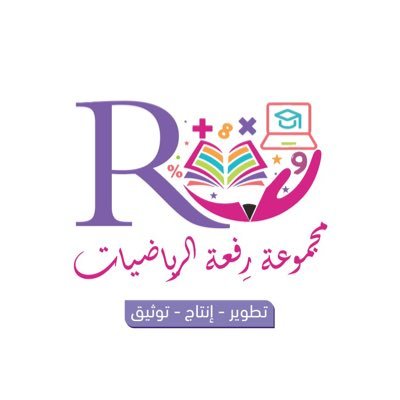 فكرة الدرس

أحـدد أنمـاط الأشياء وأوسعها وأنشؤها
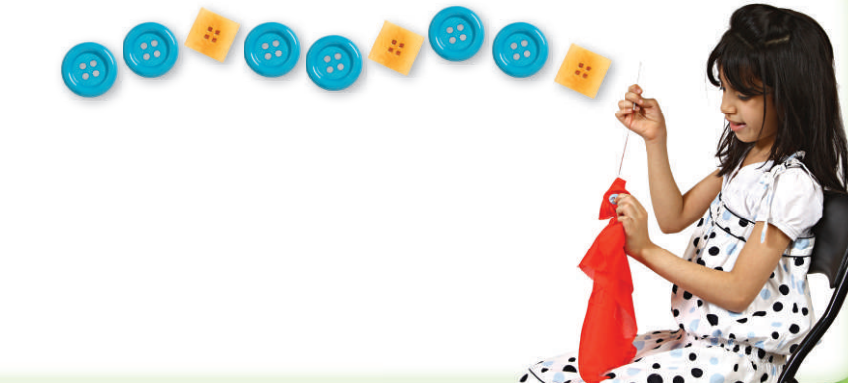 أ.أحـمـد الأحـمـدي  @ahmad9963
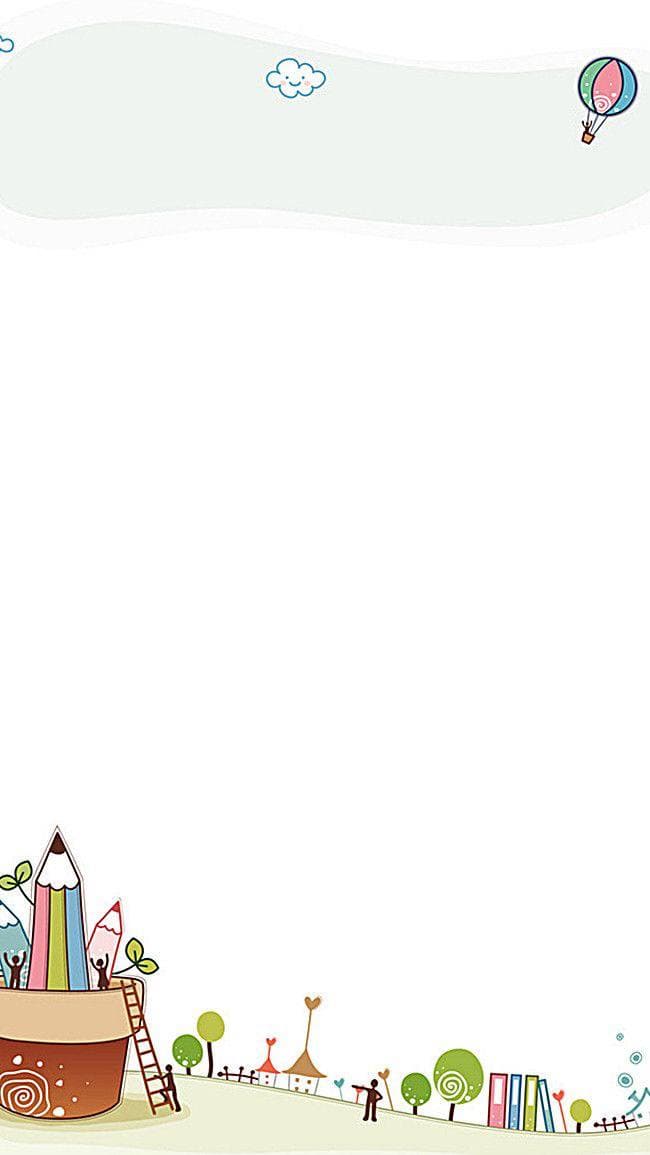 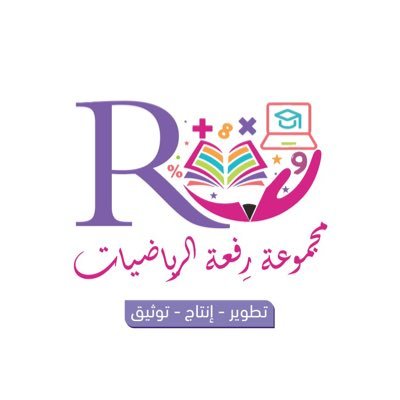 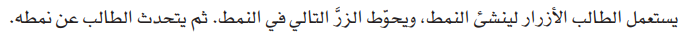 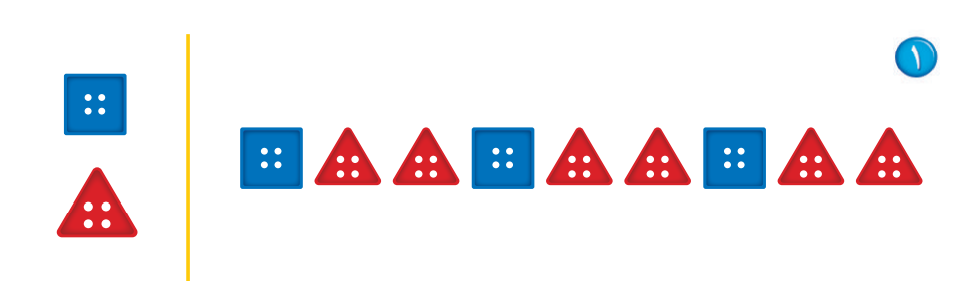 أ.أحـمـد الأحـمـدي  @ahmad9963
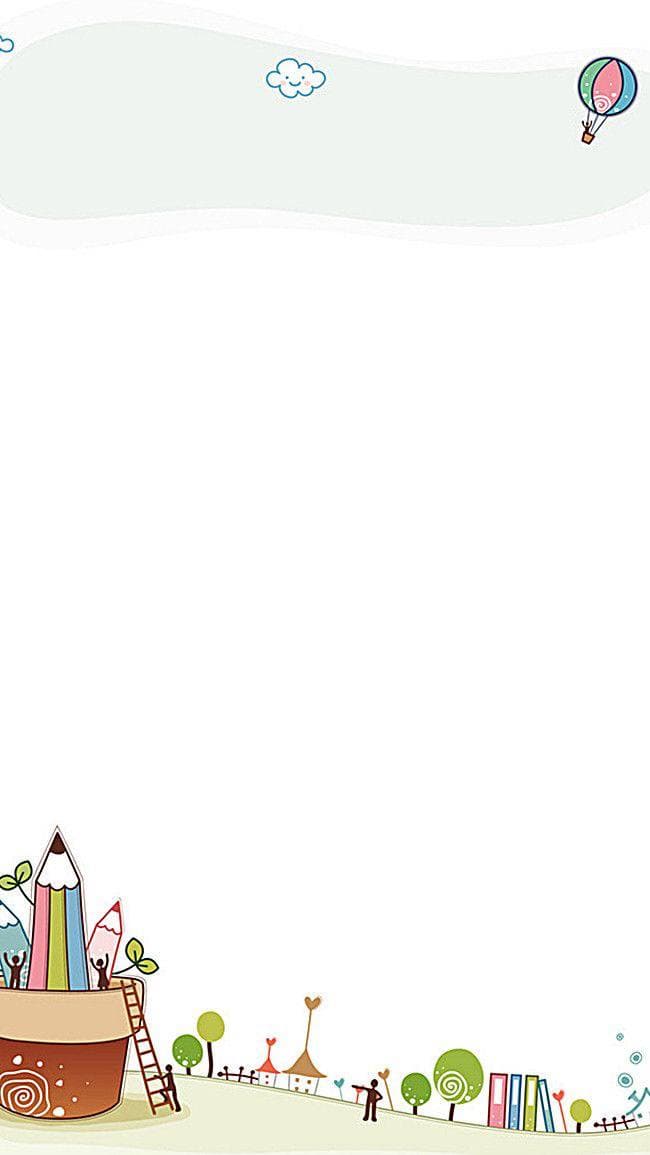 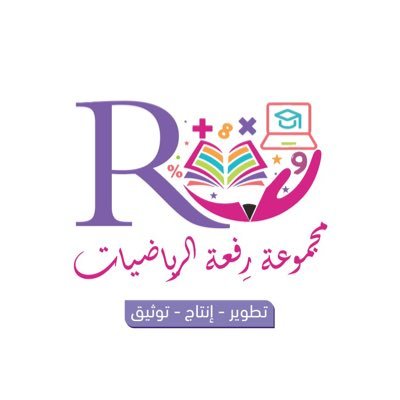 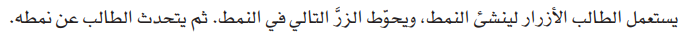 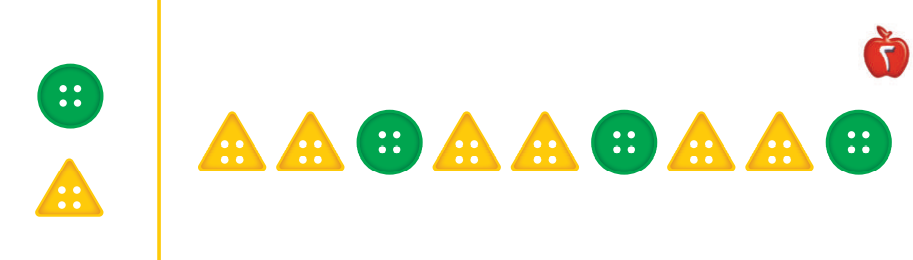 أ.أحـمـد الأحـمـدي  @ahmad9963
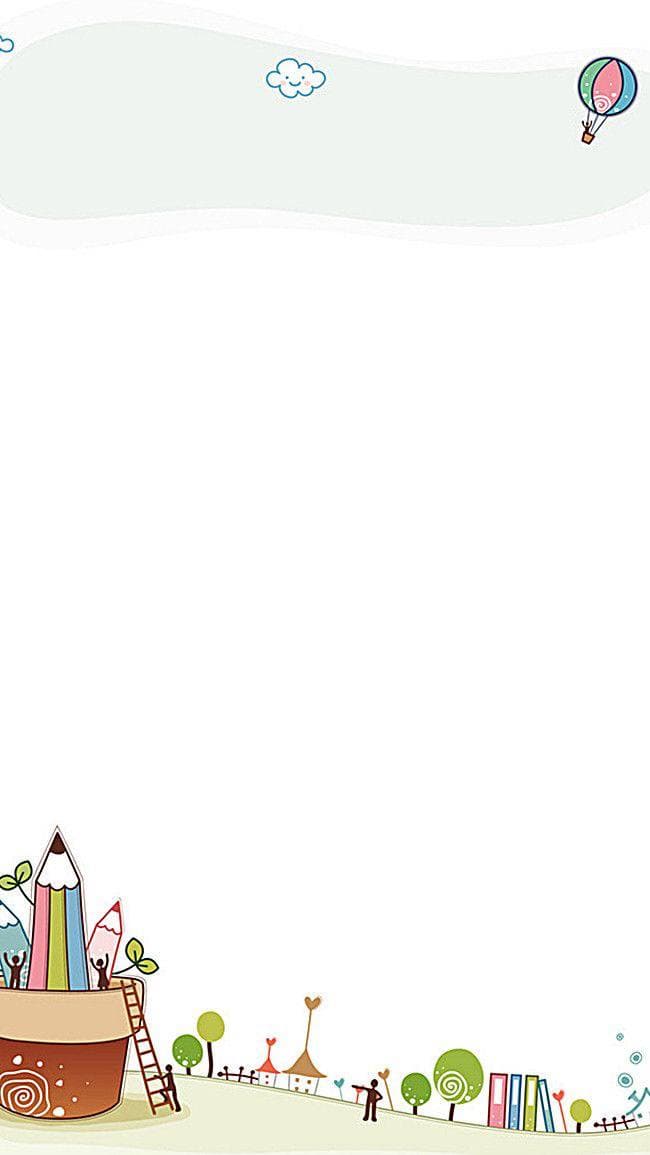 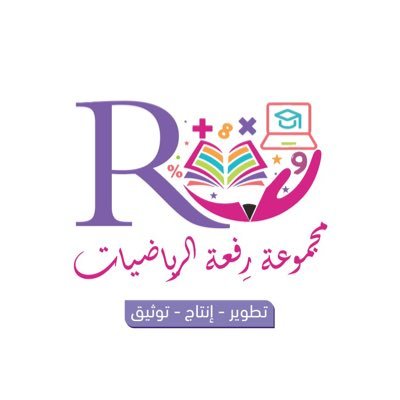 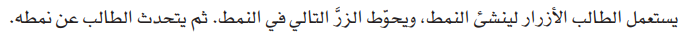 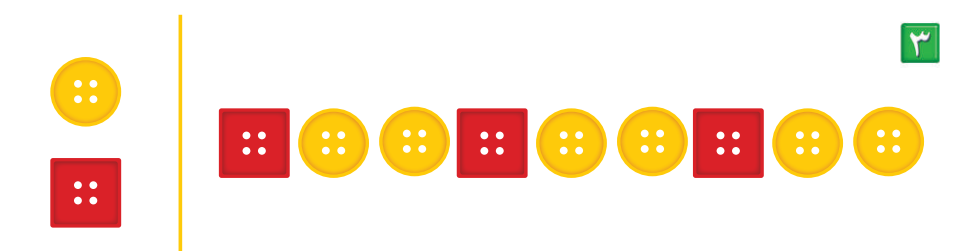 أ.أحـمـد الأحـمـدي  @ahmad9963
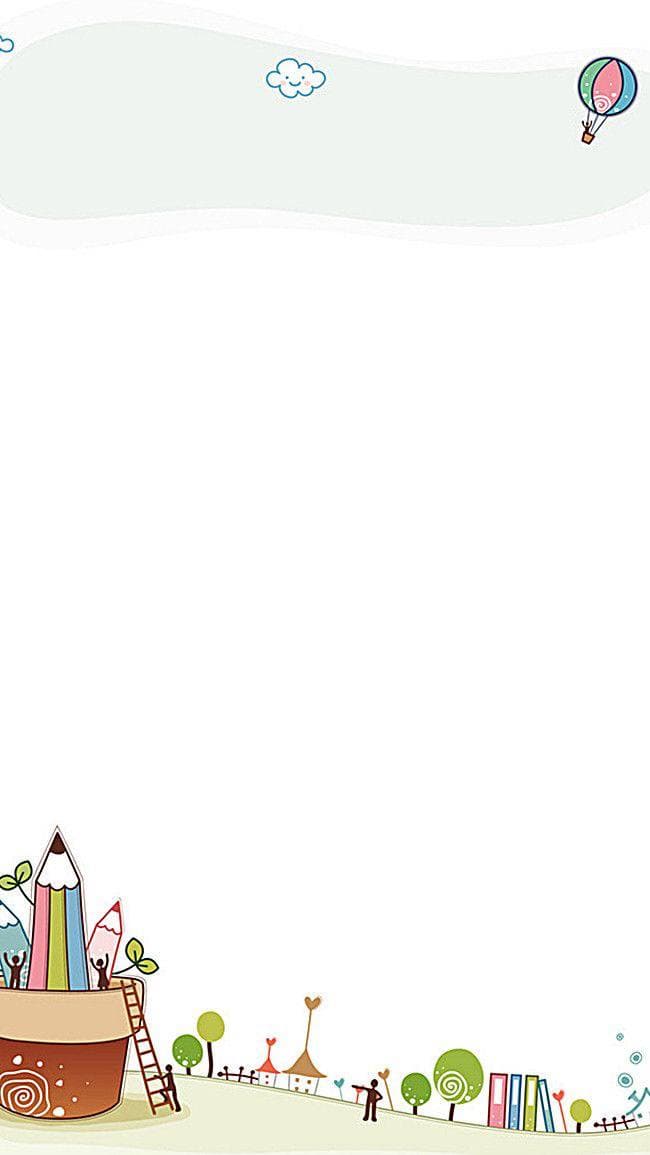 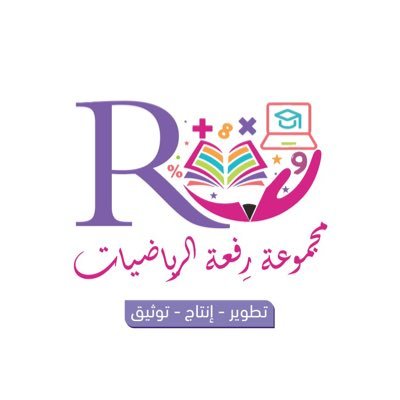 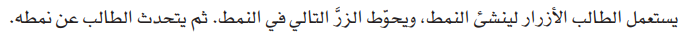 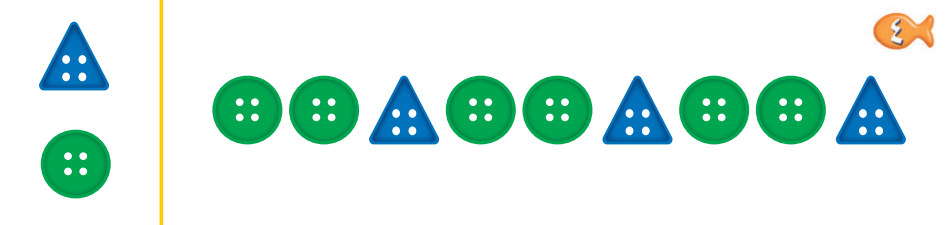 أ.أحـمـد الأحـمـدي  @ahmad9963
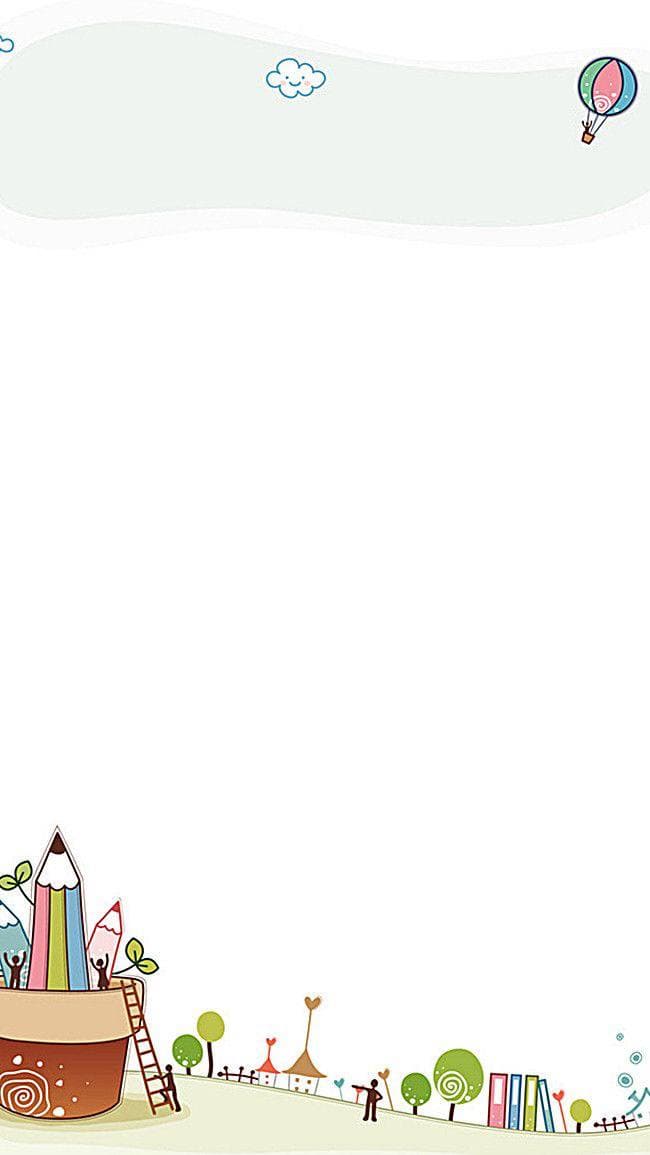 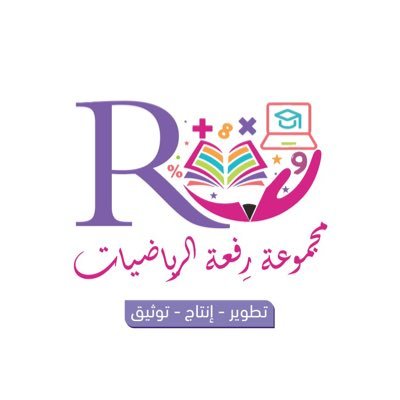 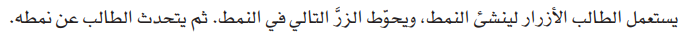 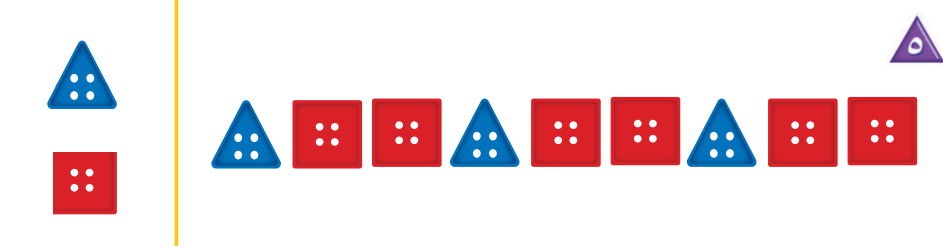 أ.أحـمـد الأحـمـدي  @ahmad9963
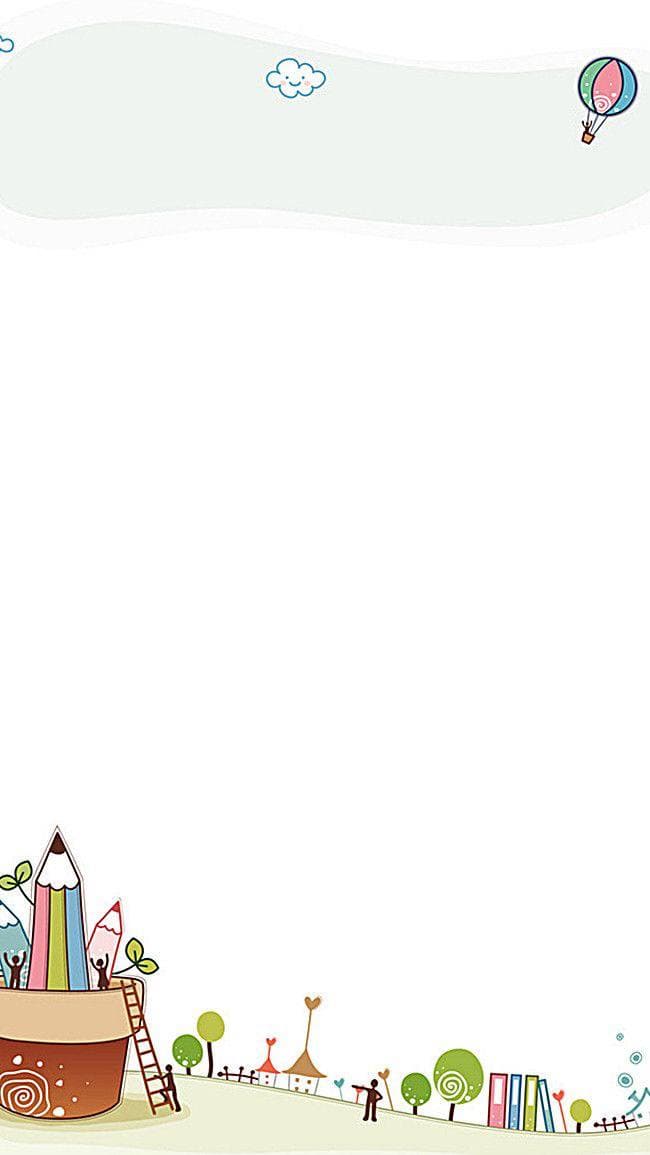 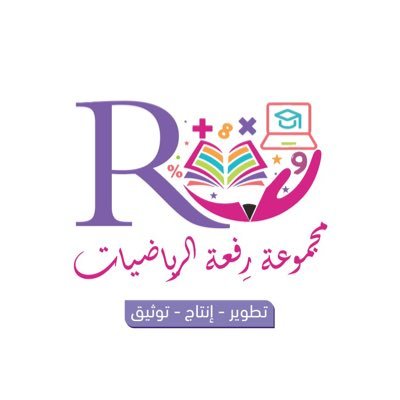 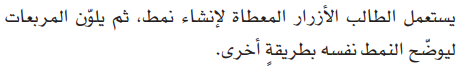 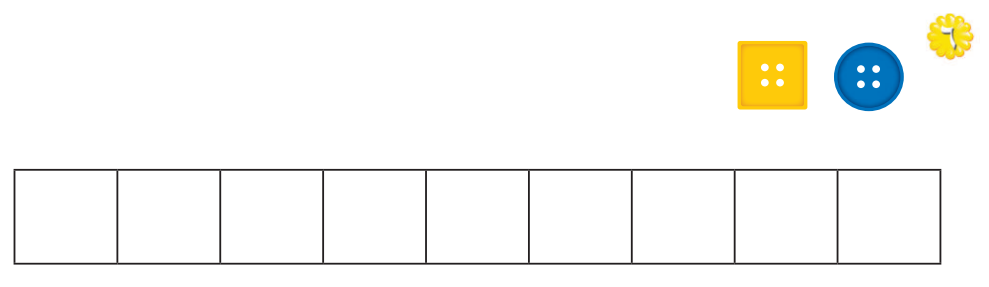 أ.أحـمـد الأحـمـدي  @ahmad9963